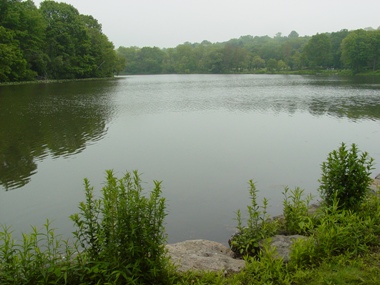 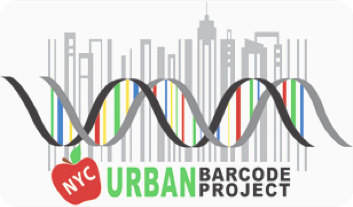 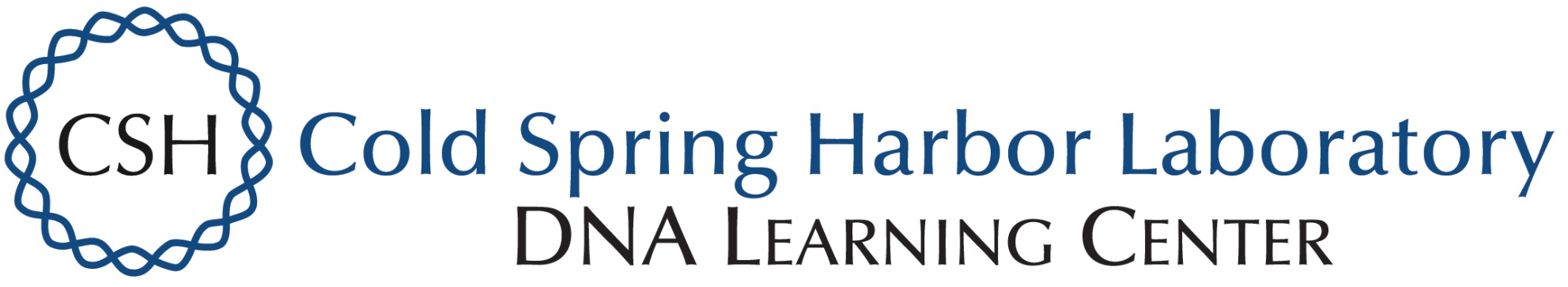 The Biodiversity of Snails in Van Cortlandt Park
Funded by the
Thompson Family Foundation
Lewis Arnsten, Felix Gottlieb, Spenser Egnatz & Mr. Waldman
Ethical Cutlure Fieldston School
Abstract
Results
Discussion
Materials & Methods
Van Cortlandt Lake is filled with numerous types of snails that could either be lunged or gilled. Lunged snails tend to live in more polluted areas with low oxygen concentrations, while gilled snails tend to live in cleaner waters with higher oxygen concentrations. With an increase in nutrient runoff from a nearby golf course, a higher percentage of lunged snails is expected. All of the snails found were determined to be lunged snails with the exception of two invasive grilled japanese mystery snails.
At Van Cortlandt Lake, our team conducted a number of water tests and make physical observations of the collected snails. For the water tests we measured the acidity, temperature, amount of dissolved oxygen, amount of phosphates, and amount of nitrates in the water at three different locations using a water testing kit. After testing the water quality, our team collected five snail samples from each of the three locations. We sorted the snails based on these locations and whether they were gilled or lunged, which will be determined whether or not they have an operculum. Based on the number of lunged and gilled snails we have, we will be able to infer what is causing the contamination of the lake. After we collect our samples, we will preserve the snails in separate alcohol filled containers. These containers will be labelled accordingly to the snails, and will be kept in a freezer. 
	We then isolated the DNA from our snails. To begin this process we had to to cut up pieces of the snail tissue and put them in tubes with a lysis solution to dissolve organelles (4). Then used a pestle to grind up the specimen. We then heated the tube at 65 degrees celsius to prepare it for the centrifuge. We put the solution in a new tube, leaving behind the separated pellet of lysed material. Each tube will need to go through more runs in the centrifuge (4).
	We then separated the nucleotides from the samples through a series of incubations, centrifuges, and the addition of silica resin. We froze the final solution in order to preserve it until it can be analyzed. Finally, we performed gel electrophoresis to our samples, which allowed us to determine whether we received good DNA and which samples can be sent to be sequenced (4).
The results of this experiment were similar to what was expected however, they differed from the given hypothesis in a few key ways. It was found that the majority of snails were Physella acuta, a lunged snail that can tolerate low water quality. This correlates with the slightly lower and diverse values for dissolved oxygen taken throughout the pond as common values for dissolved oxygen are greater than 5 ppm (9). For, these fluctuations in dissolved oxygen are caused by algal blooms. Due to the fact that lunged snails do not rely on the lake's dissolved oxygen levels, it is expected that Physella acuta or another snail like it would be most abundant in Van Cortlandt park (8). Another classification found were Japanese Mystery snails. Based on information given by the Friends of Van Cortlandt Park, we hypothesized that Chinese Mystery Snails might be found. Japanese Mystery Snails are gilled snails that are invasive in the great lakes.
9/14 samples got results
Samples
Sample 2 - Cipangopaludina japonica ~ 19 mismatches ~ Bit Score: 1081
Japanese Mystery Snail
Found in Japan, Taiwan, and Korea
Sample 3 - Cipangopaludina japonica ~ 9 mismatches ~ Bit Score: 1146
Sample 8 - Physa acuta ~ 18 mismatches ~ Bit Score: 1007
Sample 9 -  Physella acuta~ 15 mismatches ~ Bit Score: 1067
Sample 10 - Physella acuta ~ 2 mismatches ~ Bit Score: 1166
Sample 11 - Physella acuta ~ 13 mismatches ~ Bit Score: 1104
Sample 12 - Physella acuta ~ 1 mismatches ~ Bit Score: 1177 
Sample 13 - Physella acuta ~ 18 mismatches ~ Bit Score: 1088
Sample 14 -  Physella acuta ~ 1 mismatch ~ Bit Score: 1177
Introduction
Runoff from a nearby golf course is suspected to have contaminated Van Cortlandt Park’s lakes with fertilizer and nutrients. Nutrient runoff is known for causing lake eutrophication and reducing the lakes oxygen concentration. Snails, a gastropod that inhabits Van Cortlandt park’s lakes, can breath in one of two ways: using lungs, or using gills. Lunged snails. Gilled snails tend to live in less polluted waters with a high oxygen concentration, while lunged snails tend to live in dirtier, more polluted waters that have a low oxygen concentration(2). Therefore, High numbers of lunged snails signal low oxygen concentration, and suggest that lake eutrophication is occurring. By extracting and amplifying DNA from snail samples from Van Cortlandt Lake and then sending the samples to a lab for DNA sequencing, the amount of lunged and gilled snails can be determined.
Tables & Figures
References
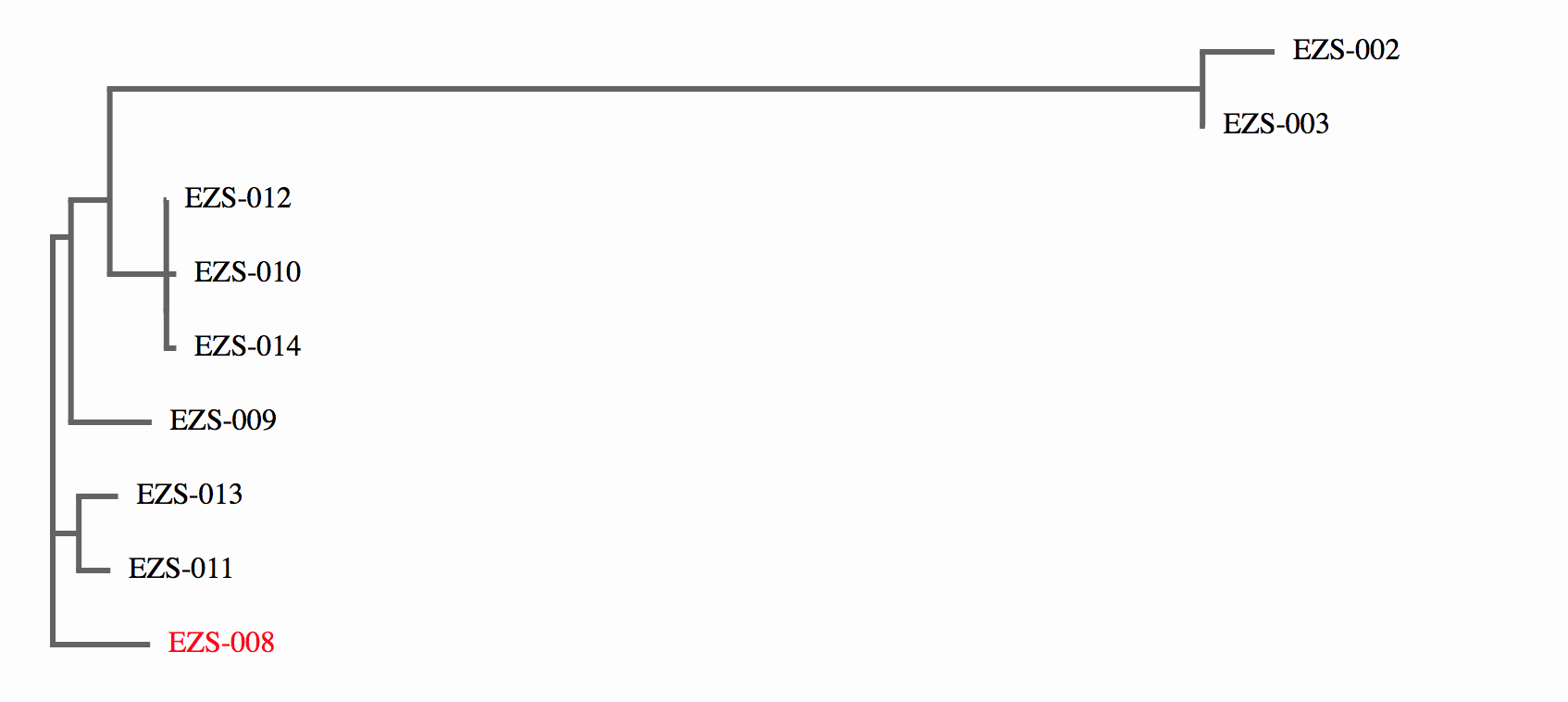 Gilled Aquatic Snails (Prosobranch Pond Snails) | MDC ... (n.d.). Retrieved October 25, 2016, https://nature.mdc.mo.gov/discover-nature/field-guide/gilled-aquatic-snails-prosobranch-pond-snails (gilled snails)
Thompson, Gerald, Jennifer Coldrey, and George Bernard. The Pond. Cambridge, MA: MIT, 1984. Print. (lunged snails)
 Arrowhead Invasive Species. (n.d.). Retrieved October 25, 2016, from http://arrowheadinvasives.org/invasive-species-of-the-arrrowhead/aquatic-invasive-species/ (chinese mystery snail)
 Using DNA Barcodes to Identify and Classify Living Things. (n.d.). Retrieved October 25, 2016, from http://www.dnabarcoding101.org/files/using-dna-barcodes.pdf (prosedure)
Reid, George Kell., Tom Dolan, and Sally Kaicher Diana. Pond Life; a Guide to Common Plants and Animals of North American Ponds and Lakes. New York: Golden, 1967. Print. (general snail identification)
 Department of Environmental Conservation. (n.d.). Retrieved October 25, 2016, from http://www.dec.ny.gov/outdoor/61807.html (about snails)
 NOAA's National Ocean Service Education: Estuaries. (n.d.). Retrieved October 25, 2016, from http://oceanservice.noaa.gov/education/kits/estuaries/media/supp_estuar09b_eutro.html 
Bladder Snails (Physidae). (n.d.). Retrieved May 15, 2017, from http://www.molluscs.at/gastropoda/index.html?%2 Gastropoda%2 Freshwater 2.html
INTERPRETING WATER ANALYSIS TEST RESULTS. (n.d.). Retrieved May 15, 2017, from http://www.alken-murray.com/TESTS01.htm
Acknowledgements
Thank you Mr. Waldman for supervising our experiment.